Distribution of confirmed measles cases
Region of the Americas, 2018-2020*
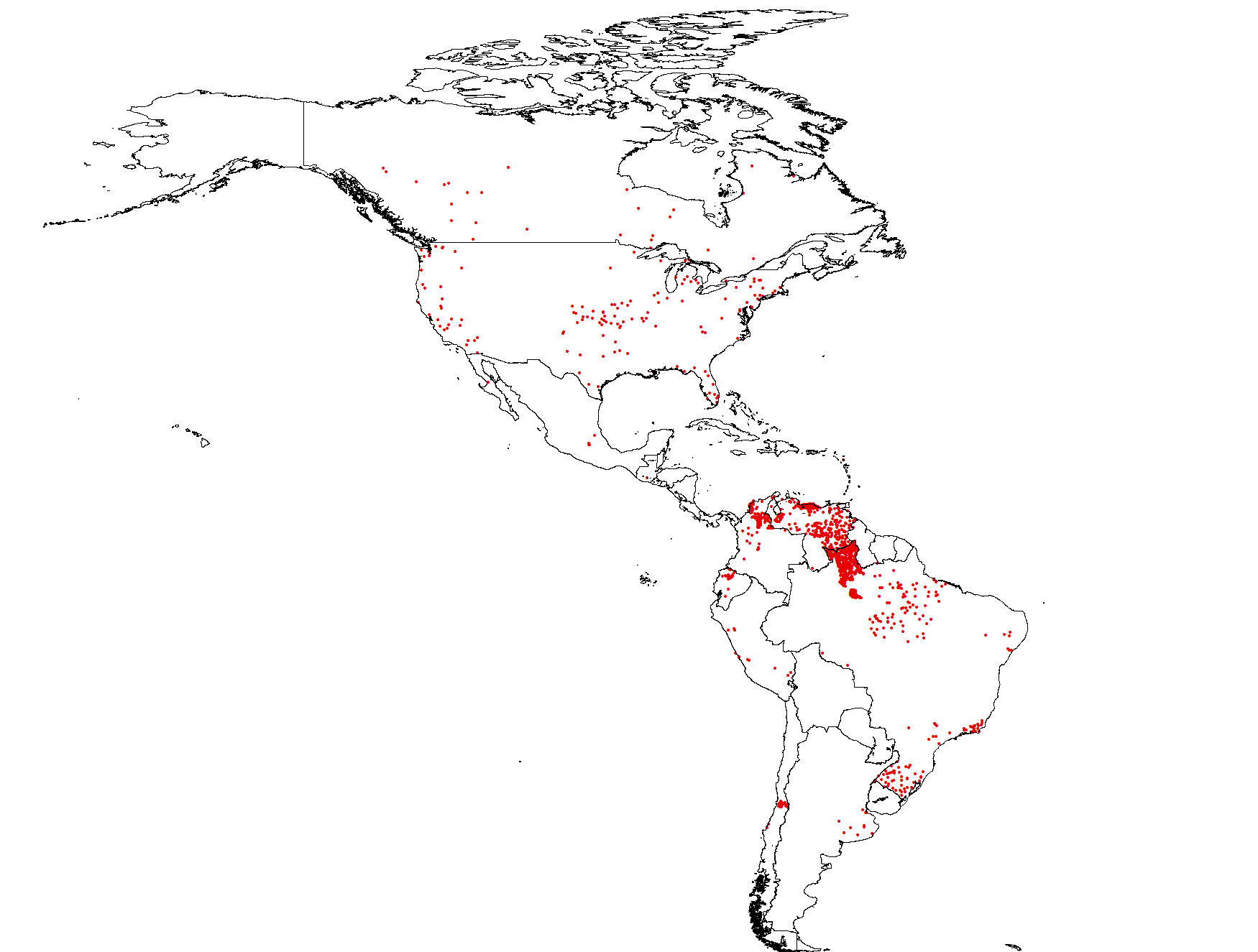 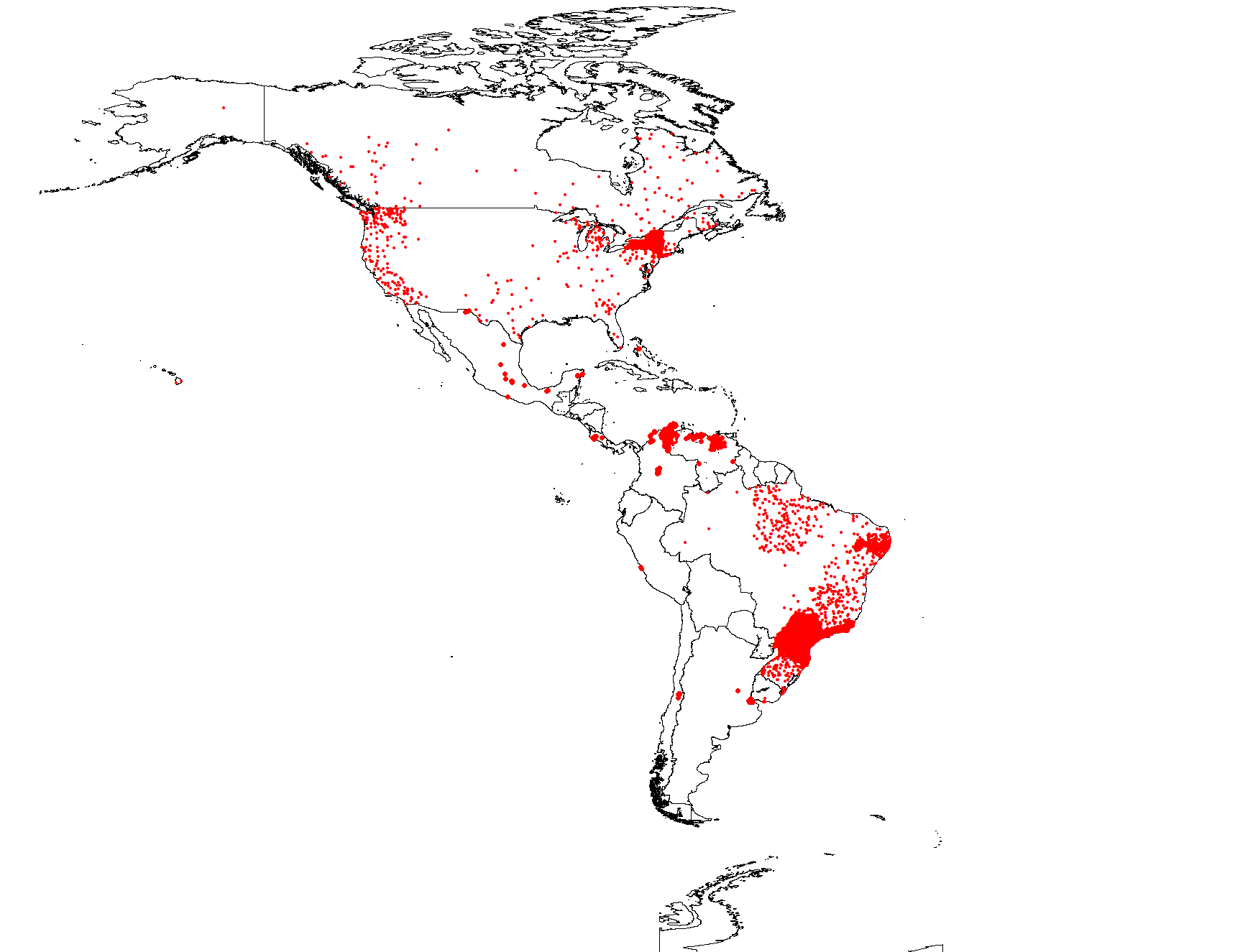 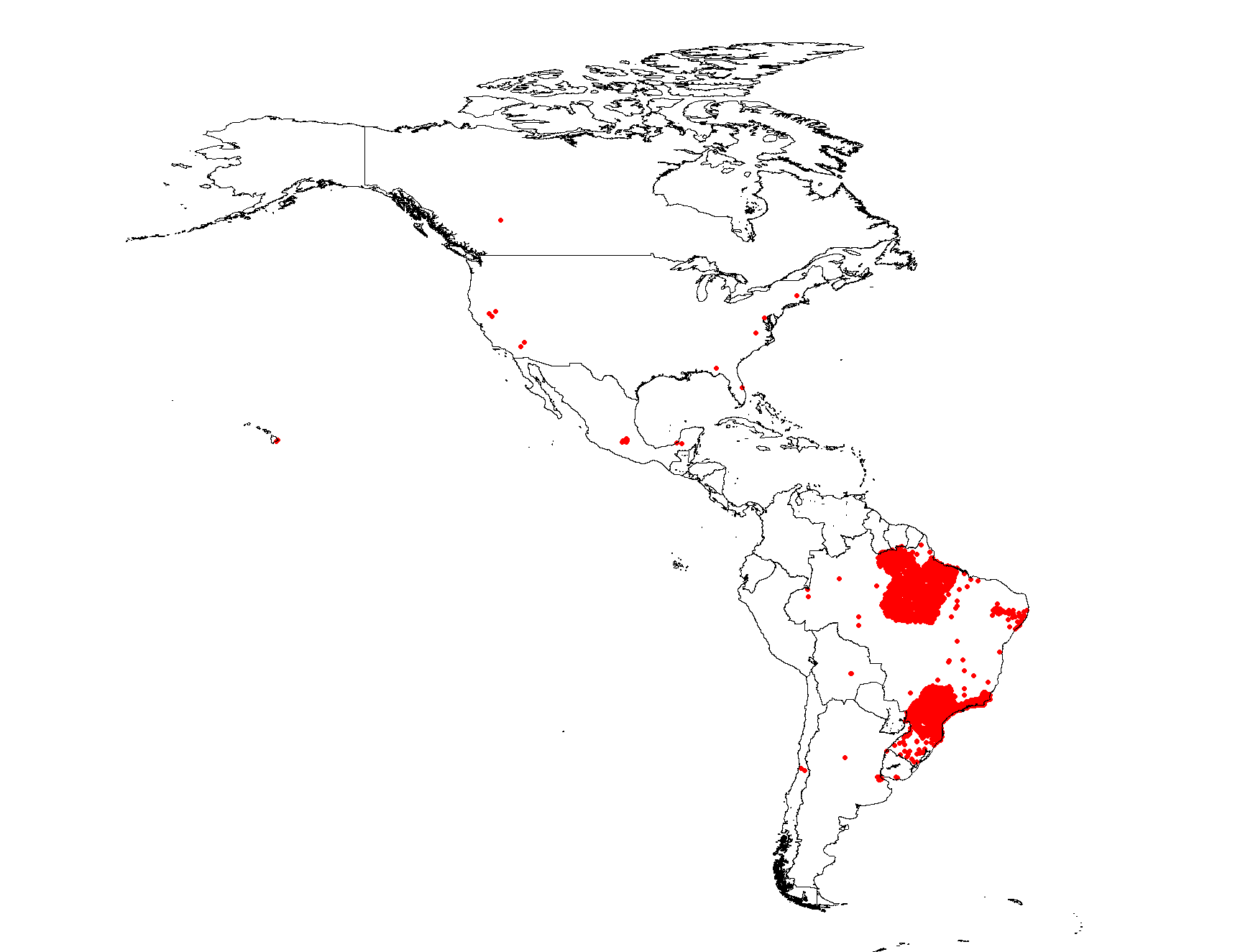 Argentina=106
Bahamas=3
Brazil=19,326
Canada=113
Chile=11
Colombia=242
Costa Rica=10
Cuba=1
Mexico=20
Peru=2
St. Lucia=1
United States=1,282
Uruguay=9
Venezuela=548
TOTAL=21,674
Argentina=14
Antigua & Barbuda=1
Brazil=10,346
Canada=29
Chile=23
Colombia=208
Ecuador=19
Guatemala=1
Mexico=5
Peru=42
United States=372
Venezuela=5,779
TOTAL=16,839
Argentina=56
Bolivia=2
Brazil=2,910
Canada=1
Chile=2
Mexico=163
United States=12
Uruguay=2
TOTAL=3,148
1 confirmed case
Source: Integrated Surveillance Information System (ISIS) and country reports to FPL-IM/PAHO. 
* Data as of 7 May 2020
